Fórum RNP 2019
Parceria RNP/AscendRoydon Olsen, DiretorAscend Education
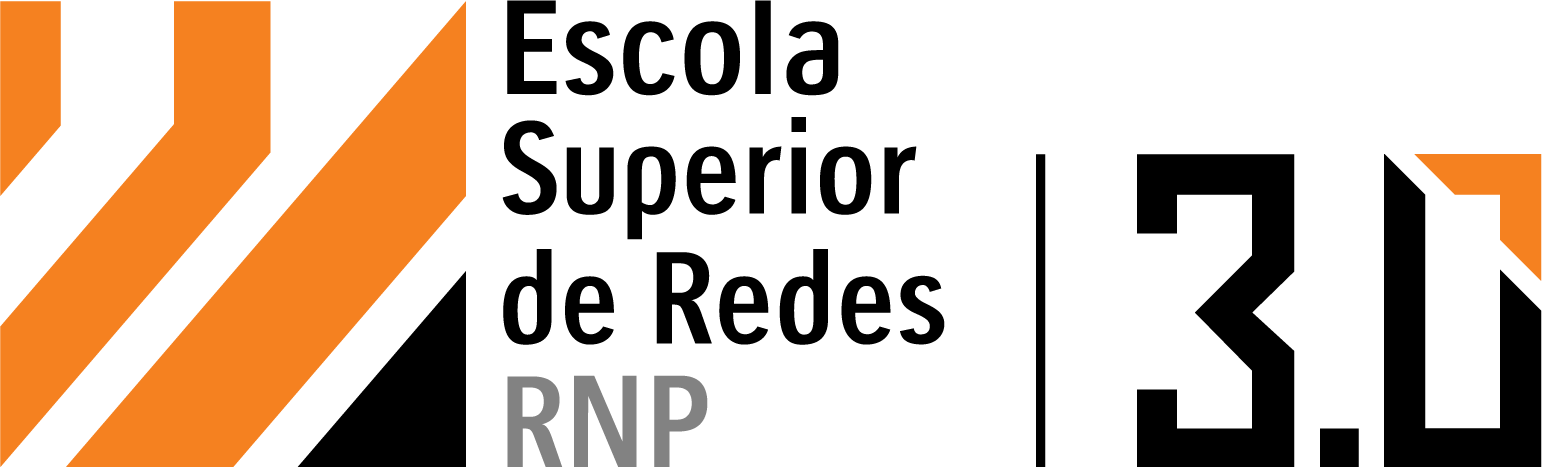 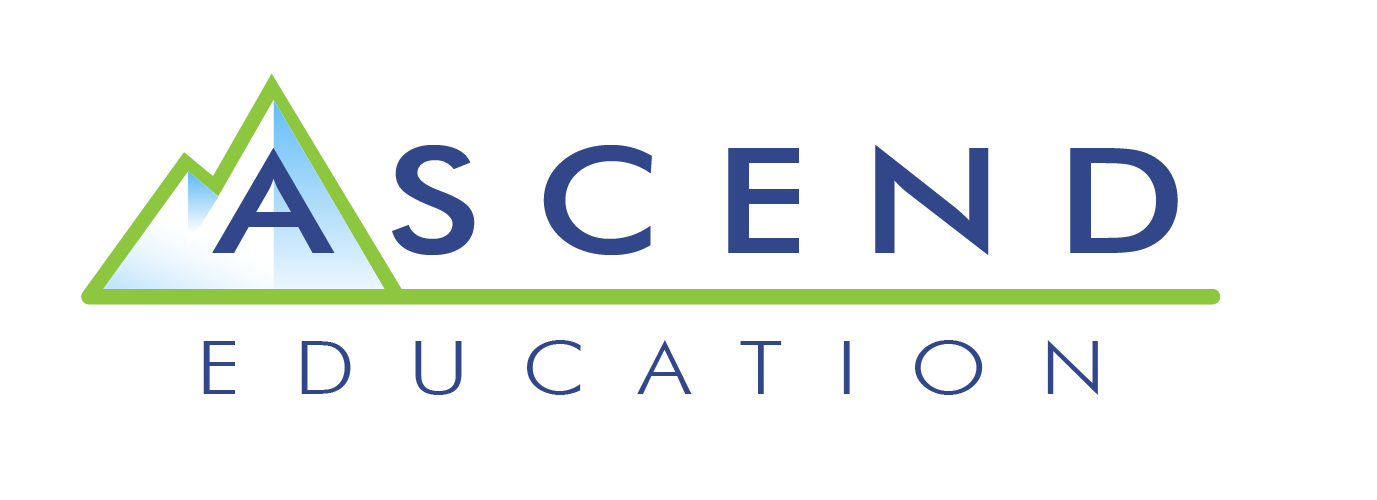 Quem é a Ascend?
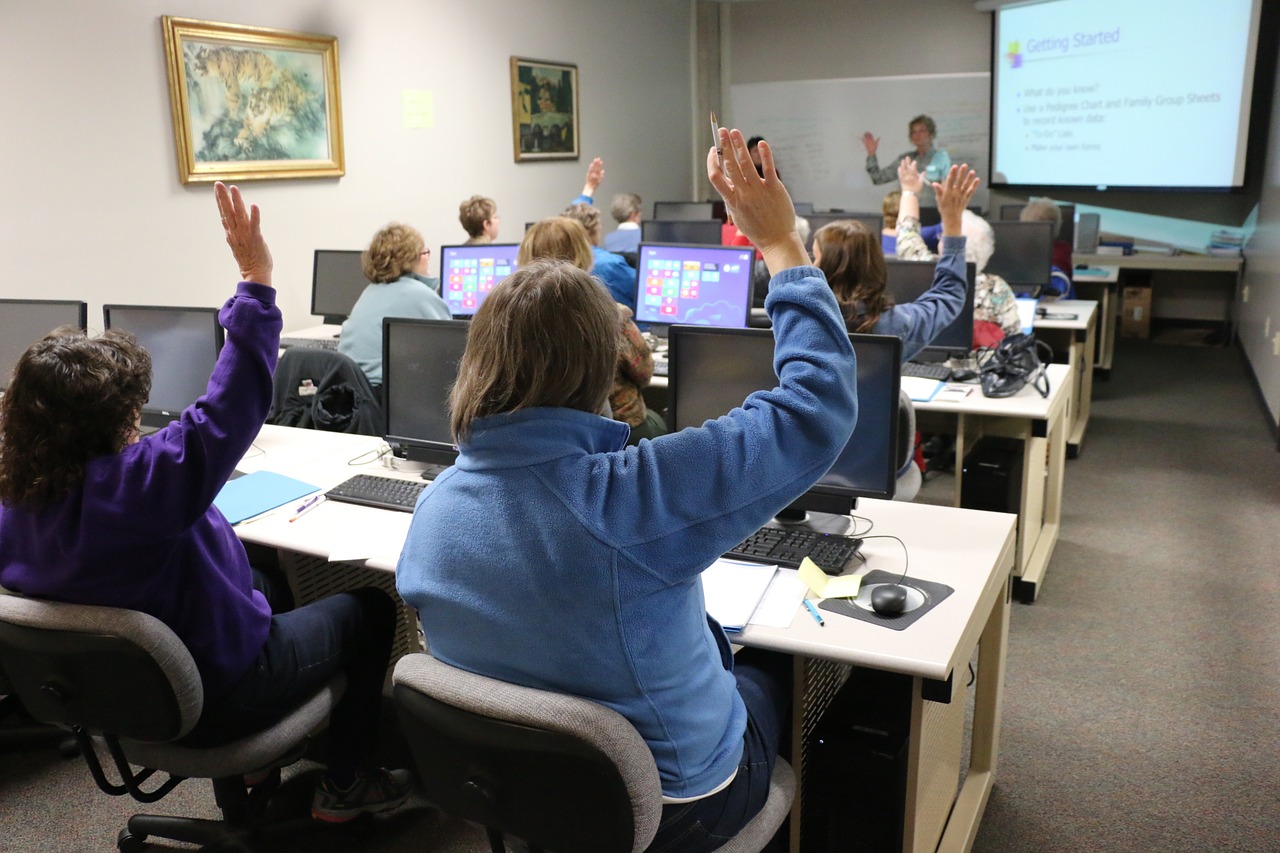 Tudo para o benefício do estudante e do instrutor:
 Tecnologia de Ponta
 Conteúdo do Mais Alto Nível
 Alavancagem
 Empregos
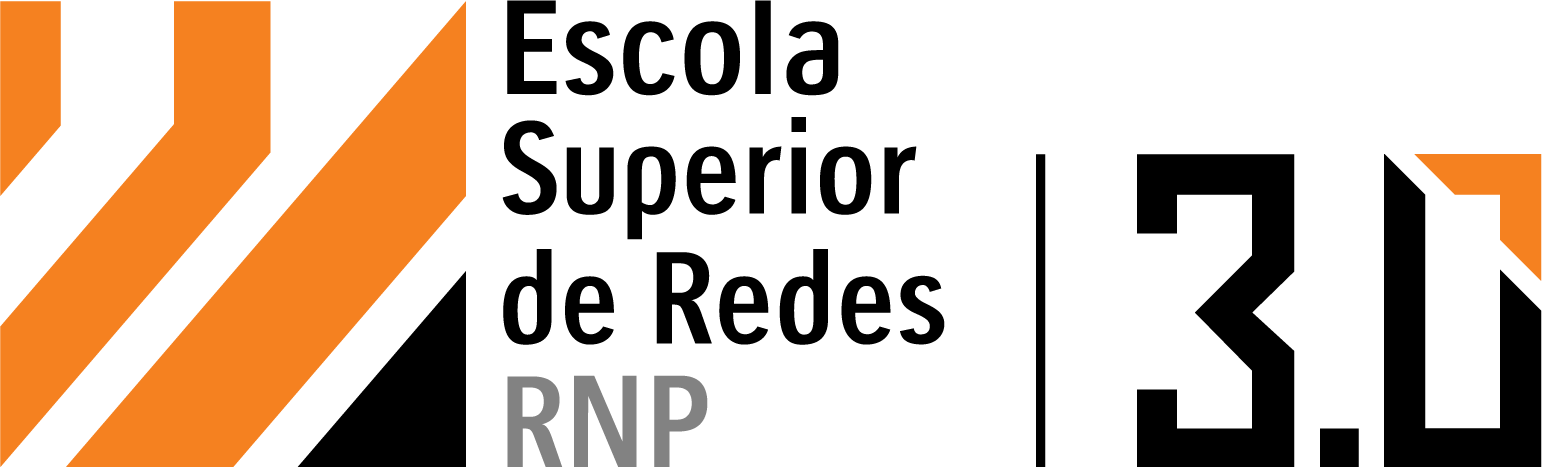 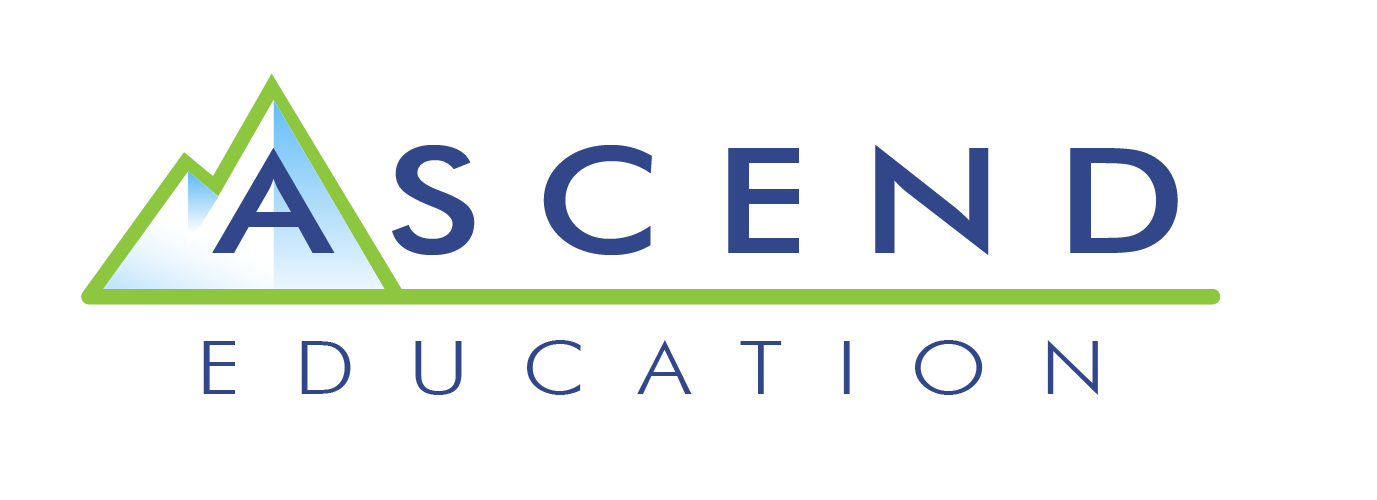 Funciona? – SIM!
Conforme dizem estas escolas, entre muitas outras:
 Kent State University
 Indiana University of Pennsylvania
 Georgia Southern University
 Polk State College
 College of Southern Idaho
 Gillette College
 Los Medanos College
 Minnesota West Comm. & Tech. College
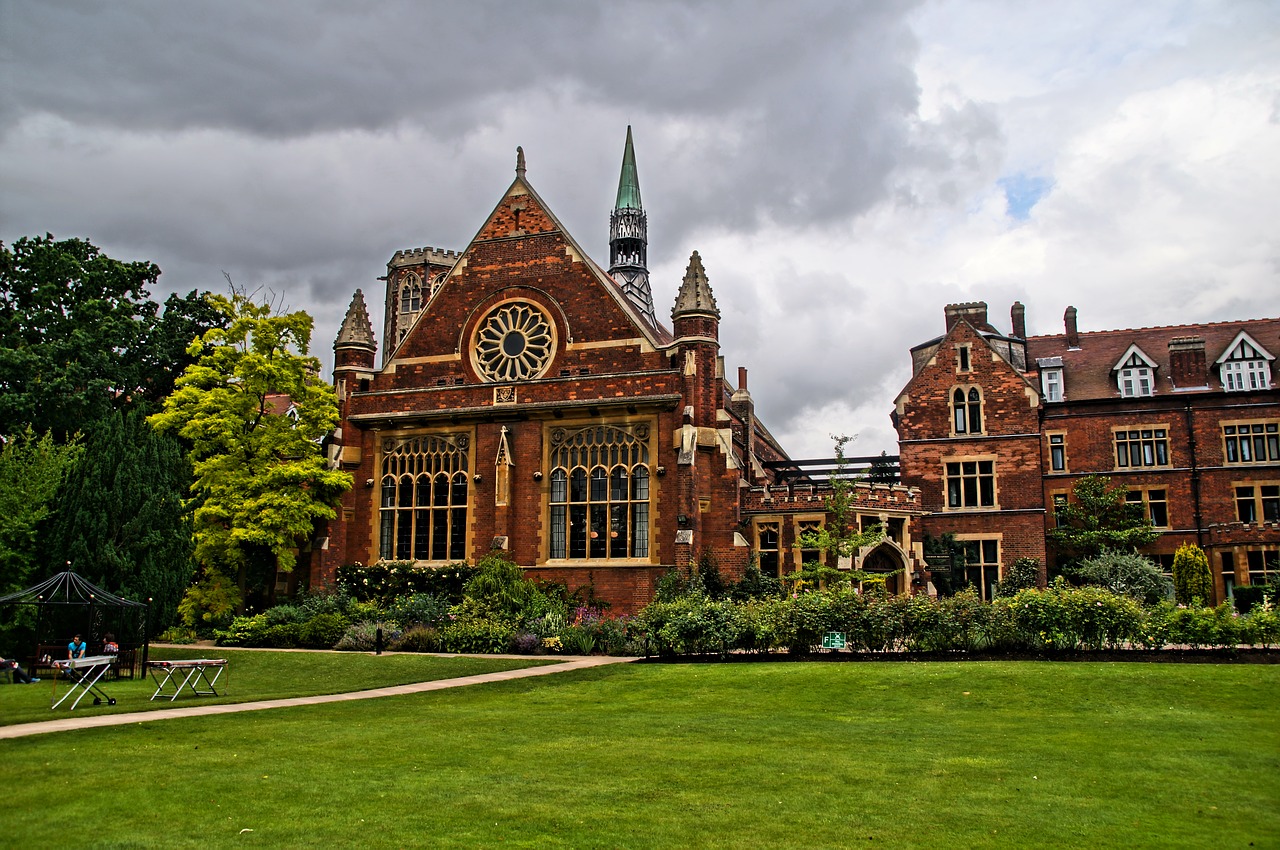 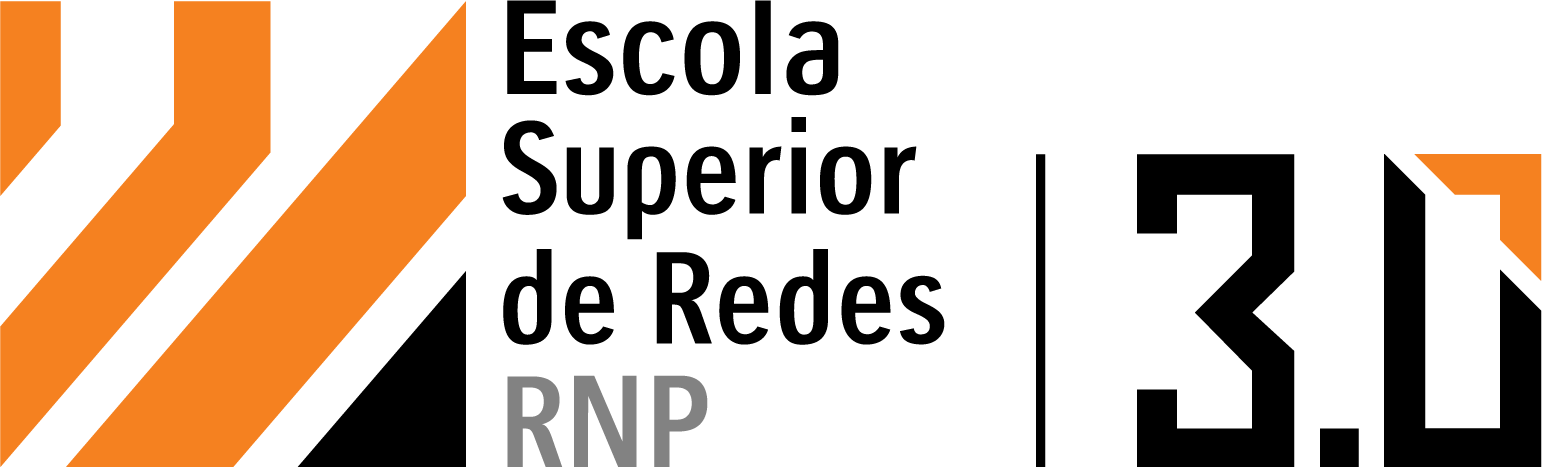 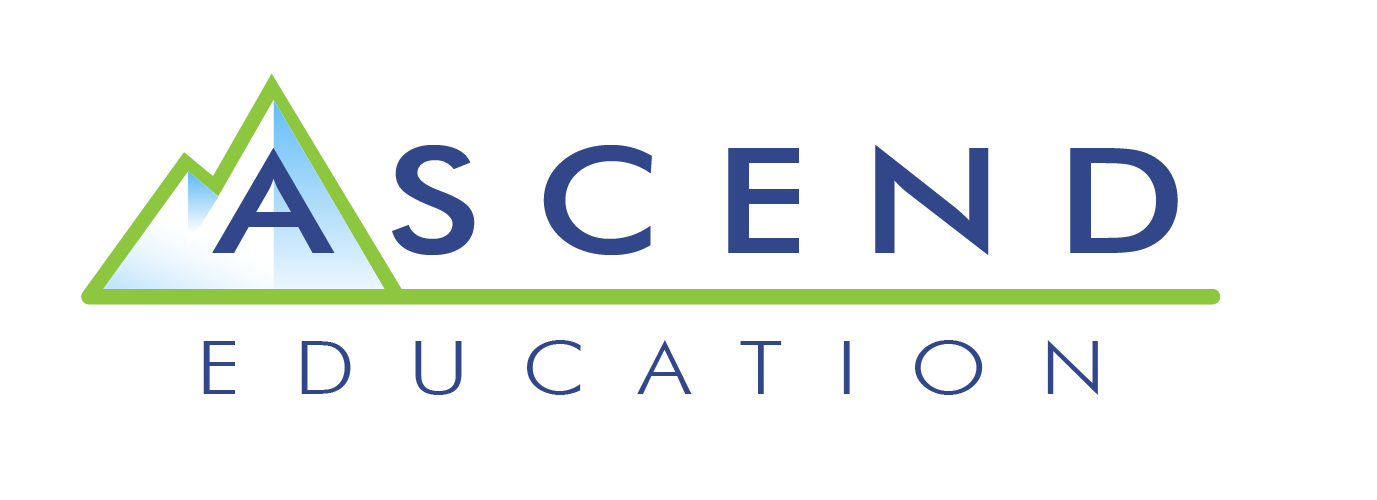 Parceria ESR/Ascend
Objetivo: Juntos trazer o mesmo resultado ao Brasil
 É parceria mesmo! Ascend do Brasil
 Estrada de duas mãos
 Cursos ‘Made em Brasil’ para exportação

VAMOS SUBIR JUNTOS!
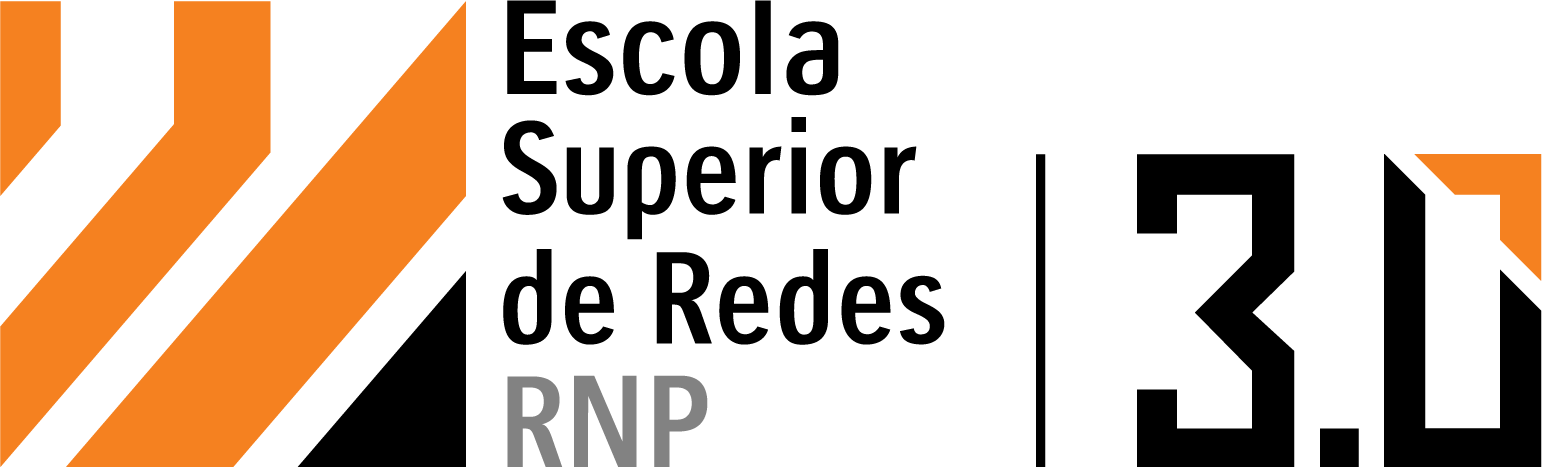 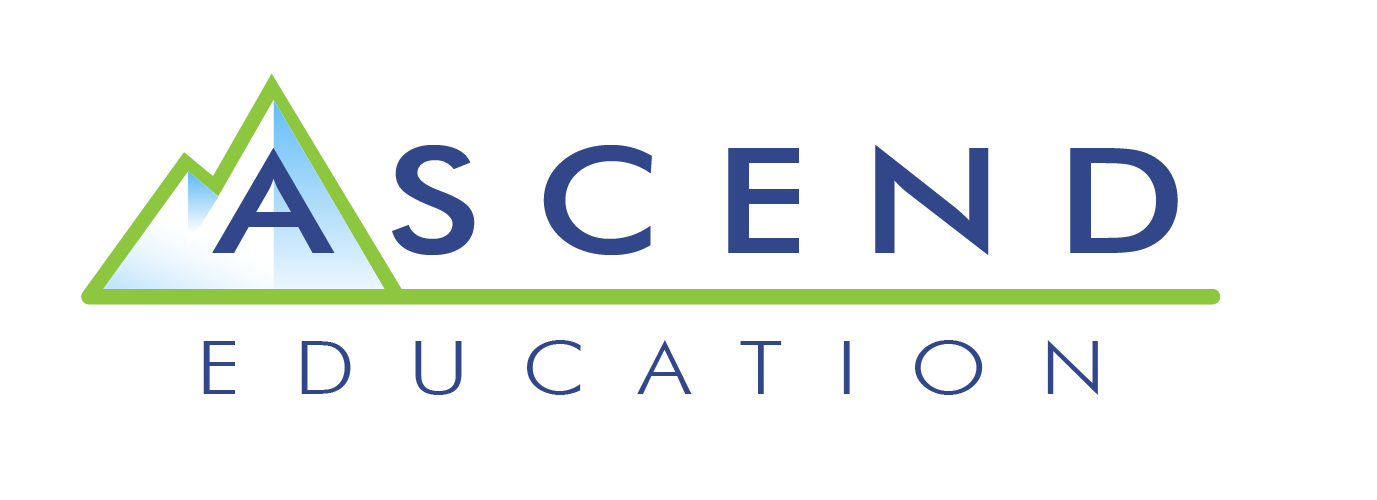 Obrigado!Thank you!
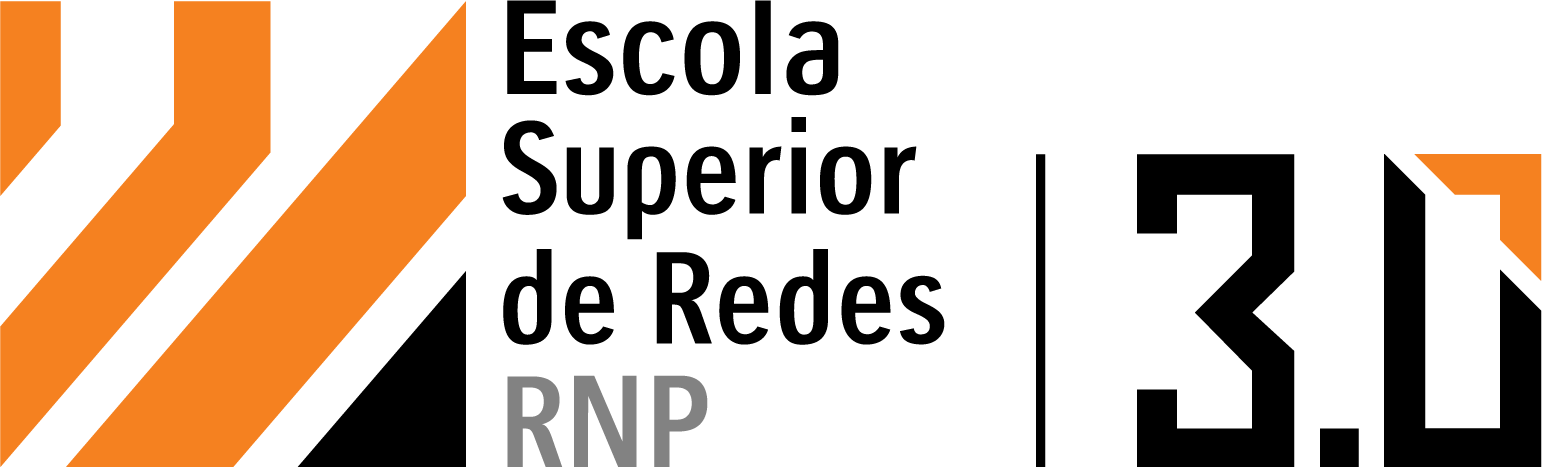 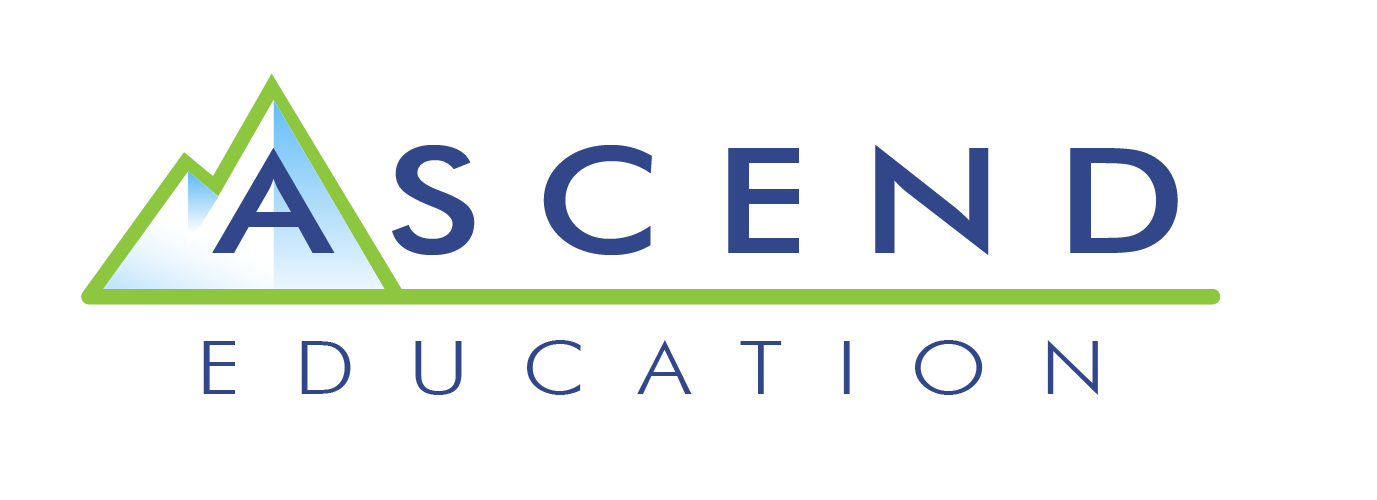